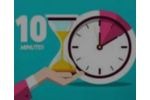 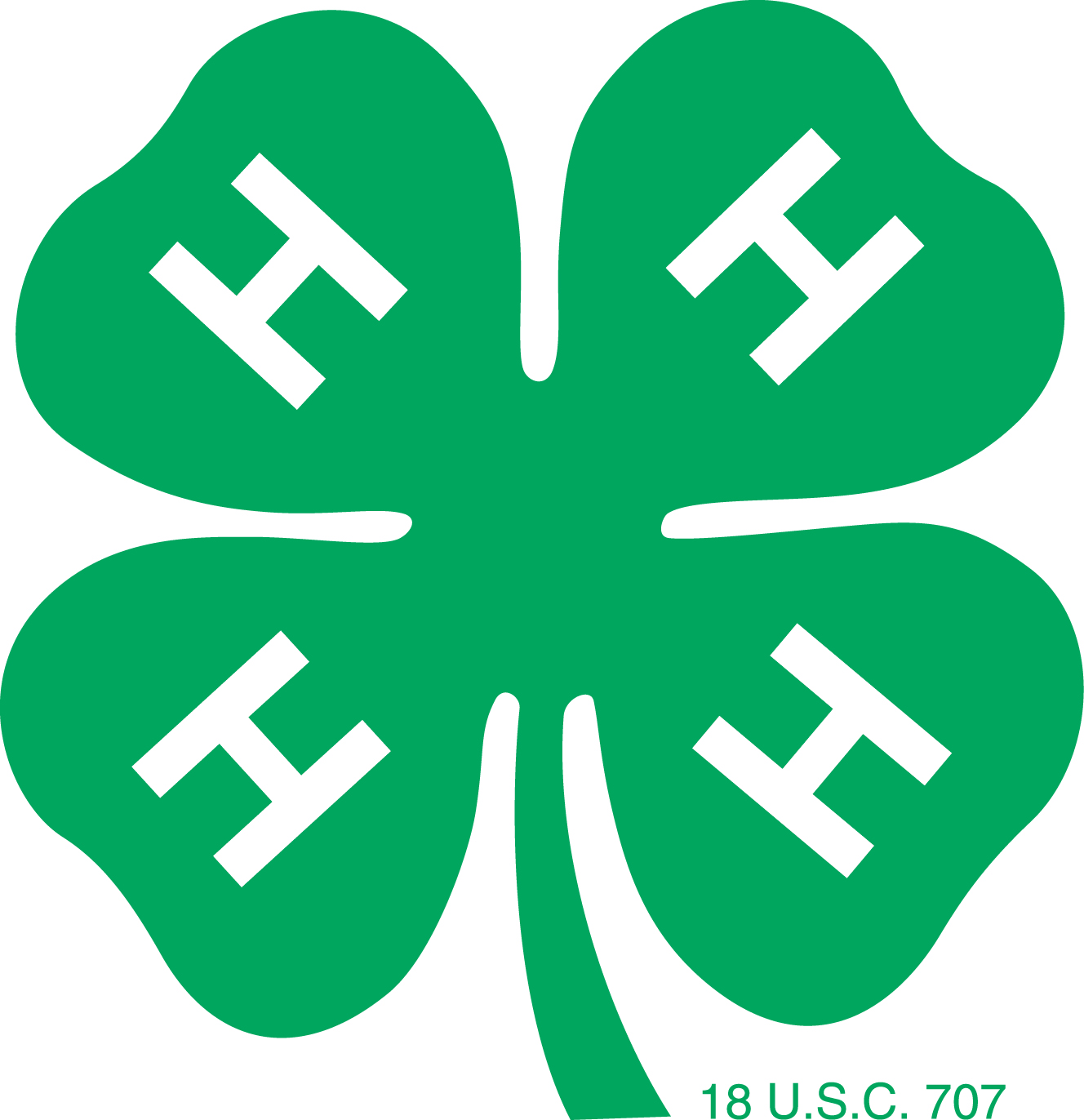 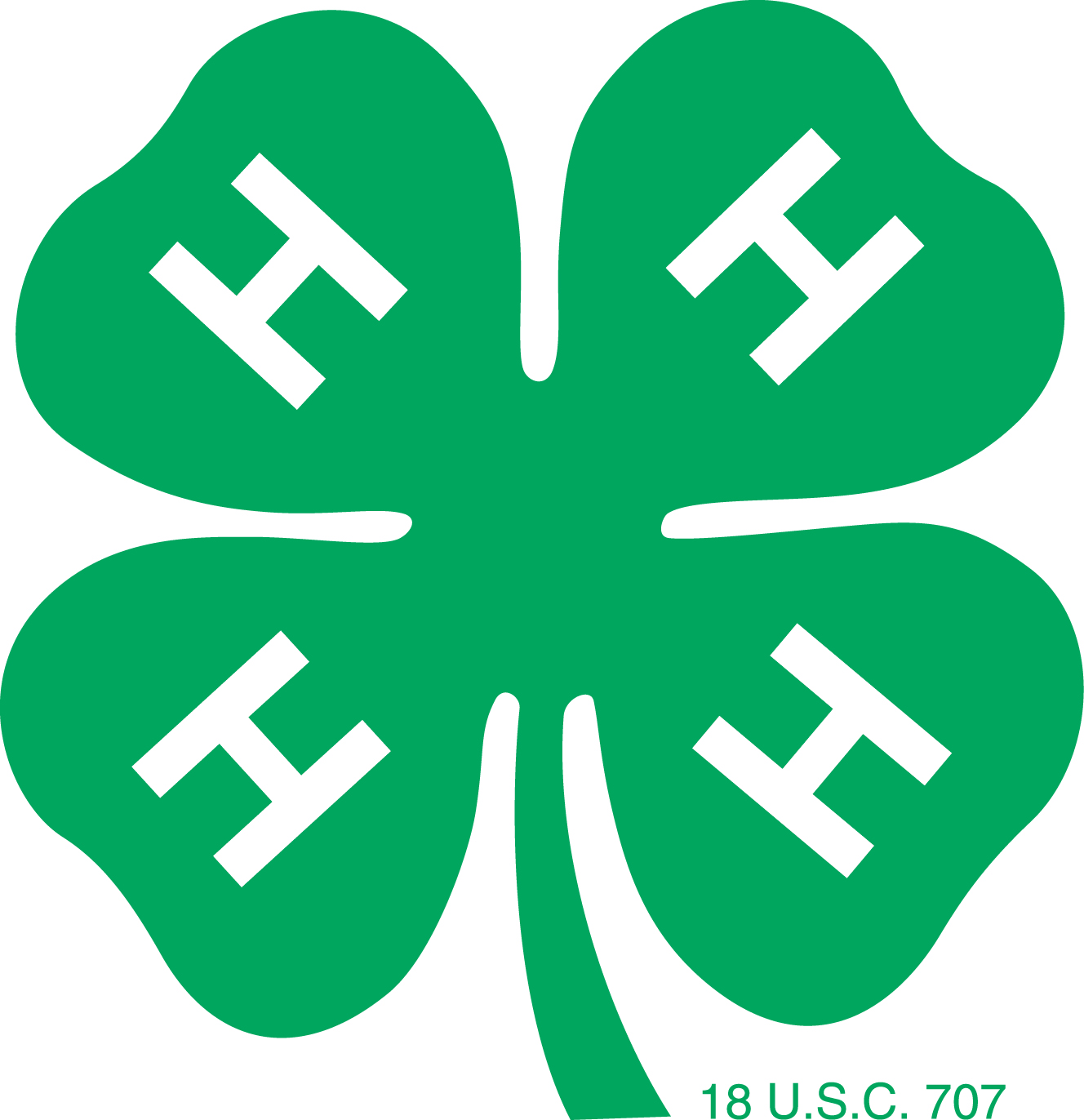 TAKE TEN…
Easy Community Service Project Ideas!
Presented by Cindy Grooms
Dona Ana County 4-H Leader
                                                    575-644-6004     cindyg.4h@gmail.com
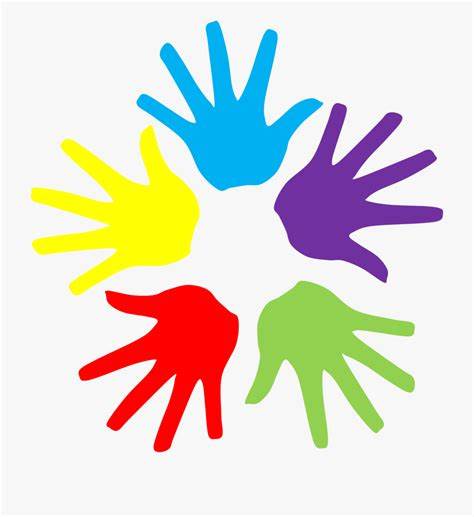 I Pledge… My Hands to Larger Servicefor my club, my community, my country & my world
4-H Promotion
Combination
Community Service
4-H Promotion is doing something that promotes, supports or in some way benefits or helps the 4-H program at the club, county or even state levels.
Selling raffle tickets as a club fundraiser
Writing Thank you notes to the livestock buyers or buckle donors
 Giving a presentation about  4-H  to  your classmates
Community Service is serving or helping people, supporting your community, your country or your world ….. In other words, giving of yourself to benefit others
Organizing / participating in a canned food drive
Providing activities for community youth
Collecting pet food for the shelter
 Teaching your classmates how to plant seeds for a school-wide garden
And when you can manage to do both at the same time, it is a win-win situation!
While you are helping  community youth make slime at the Children’s Fair, you explain what 4-H is & tell them how they can join.
When you are asking the community to donate dog food for the animal shelter you share that 4-H has a dog care project for boys & girls to teach them how to care for a dog.
While you & your classmates were planting the seeds, you talk about 4-H & the first 4-H clubs & tell them how they can exhibit their produce at the fair & win ribbons.
Club Meeting Community Service Projects
Needs to be
 Something all members can have a part in – even Cloverbuds
 Relatively inexpensive for families and club treasury / club leader
 Not too long
 Includes a hands-on component
Take Ten Community Service Project Ideas
Thanksgiving Food Basket
Canned Food Drive
OR
Prior to the meeting, have club members help decide what items to go in the basket.  You can include plates, silverware, cups, a disposable tablecloth, water bottles & flavorings 
Let each family choose what they will contribute.  Either provide turkey or have more than 1 family share the expense of the turkey
At the meeting, create dessert jars to add to the basket following the already presented guidelines
Club members are asked to bring at least 1 food item to donate to a food pantry or homeless shelter.
Club members help make food jars to be donated as well.  
Ideas:  Bean soup, Chile mix, Dessert Jars – something that doesn’t require a lot of extra ingredients from the home 
Note:  Make sure you list all ingredients in the jar as well as provide the recipe to complete the dish / dessert.
Check this out:
       Stamp Out Hunger Day in May sponsored by the U.S. Postal Service
Take Ten Community Service Project Ideas
Angel Tree Gifts
Toys for Tots
OR
You can use the same process to meet the wishes of a child on the Angel Tree.         OR
You can sometimes contact the organizers of the event to ask if your members can each choose an item that the organization can use to add to some of the Angel gifts that need a little bit more.
Sometimes you can make Christmas Goody Bags with things like a candy cane, Christmas coloring book & crayons, a DIY Christmas ornament, and other Christmas goodies.  Ask members to donate the items or you order everything and ask members to contribute some money to help cover the cost.  Create an assembly line at the meeting to have the members put the bags together
Rather than having each member / family bring a toy to donate, take your computer to the meeting and have each child shop and choose an item from Amazon or Walmart and put it in the cart to order as a group.
Prior to the meeting, have parents set a spending limit
Allow the child to shop for something for someone their age.
Parents / child pay for the item at the meeting
When the order comes in, set up a time for club members to meet and deliver the items to the Toys for Tots bin.
1 more idea:
Find an Assisted Living facility and become their Secret Santas.
Take Ten Community Service Project Ideas
Winter Service Projects
National Feed the Birds Day (Feb. 3)
Supplies:  Bird seed; Quart baggy, Bagels, 
Sunbutter, Plastic Knives, String, Tray
Give each member half a bagel.
Tie a string through the hole in the bagel
Spread a thin layer of sunbutter on the flat side of the bagel
Put the bagel sunbutter side down in a pan of bird seed & press it down
Shake the loose seeds off and put it in the baggy
Gloves, Hats & Scarves for the Homeless
Ask members to donate gloves and hats for the homeless
At the club meeting have members make fleece scarves to go with the gloves & mittens
There are also instructions for making fleece tie hats on the internet if you want the members to make them as well
1 more idea:  Put together cold-weather goodie bags.  Put a couple of hot chocolate packets, a couple of apple cidar packets, several bags of flavored teas in a baggie & decorate it with snowflake stickers and give to assisted living facilities or give them to Meals-on-Wheels to deliver to home bound individuals. (Add a mug if you can)
Take Ten Community Service Project Ideas
Goodie Baskets for 1st Responders
Valentines for Vets
Members will make valentine cards to give to Veterans
*  Leaders can create the cards by downloading Valentine coloring pages & using them to create the cards for members to color.
There are also cute heart animals on “easypeasyandfun.com”
Kids school valentines can be purchased and attached to a folded piece of paper so there is more room to sign their names.
Members can sign their cards
From a 4-H Friend, and their first names only
* Members can bring a variety of  snack foods to the meeting or at the meeting prior to this project  members can discuss what they want to put in the baskets and bring specific items so the baskets all match.
Members fill the baskets and create cards or put their names on premade cards.
* Members can deliver a basket to the closest to where they live
Comments:  To add a special treat, include a homemade cookie or a Little Debbie treat for the Veterans
If making baskets is too big of a project, just make some individual treat bags which the Responders will share
Take Ten Community Service Project Ideas
Dr. Seuss Day
Read Across America
March is Read Across America Month.
Here are a couple of service project ideas:
Do a book drive – ask each member to bring a book or 2 to donate.  Take them to a  homeless shelter or a battered women’s shelter if they allow children to stay.  
To add to the books you are donating, you can have club members make drawing books.  
Cut copy paper in half so that it is 81/2 x 5 ½”
Use the 81/2 x 11” scrapbooking cardstock to make the cover.  Punch 2 holes om the left side and tie it together with string or yarn
If you can afford it put in a box of markers or crayons and a couple of pencils.  Put it all in a baggy.
Dr. Seuss’s birthday is celebrated on March 2 this year.  Here is a fun service project you can do:
       * Create Dr Seuss Hat kits to donate to a kindergarten or preschool class.
	* Use the computer to print a series of lines onto cardstock.  These will be the hat stripes that make the Cat in the Hat hat. 
	* Cut 11” long strips of cardstock about 1&1/2” wide and staple a strip to each edge of the hat to make the band to go around the head
* If you want a really rewarding experience, find a preschool that would allow you to come in after the kiddos get out of school and read books to them and sing Happy Birthday to Dr. Seuss!
St. Patrick’s Day Playdough:  If you have somewhere to take it, make green playdough to give to a Kindergarten classroom or a preschool classroom. There are lots of different recipes.
Take Ten Community Service Project Ideas
Dr. Seuss Day
April is Month of the Young Child
Easy to Make Go Fish or Matching Game Cards
Supplies:  Cardstock, Stickers with probably 5 or 6 different pictures and at least 4 of the same picture for a total of 20 or 24 cards
Cut the sheets of cardstock into 9 pieces for the cards.
Place a sticker on each card.  
Use one card to write the instructions on:
   “ Mix up the cards. Turn them upside down.
    and lay then out on the table upside down.
   Each player turns over 2 cards.  If they match they keep them.  If not, they lay them back down.  Then it is the next person’s turn either way.  The person with the most matches wins”
If you have the opportunity to participate in a community wide celebration for Month of the Young Child, I encourage you to do so.  It not only is a rewarding community service project for your members, it builds leadership skills as well.
Ideas:  Make clothespin butterflies with fruit snack wings
             Plant seeds
             Help them make the drawing books as earlier explained
             Make a magnet bookmark
Take Ten Community Service 
Other Project Ideas
Make cards for all occasions for the club members to color

Make Veterans Day flags with stick candy and a colored flag

Jan. 8 is National Bubble Bath Day.  Members can make homemade bubble bath, bath balm or bath salts.  They can be donated to battered women’s shelters, senior citizen homes, Meals on Wheels to deliver to homebound individuals

Make no-bake pies for National Pie Day in January and give them to First Responders

Make chocolate chip cookies for Chocolate Chip Cookie Day (May 15) and give them to teachers for Teacher Appreciation Day – also in May

Do a pet food drive and have club members make dog and cat toys to donate along with the pet food.